all about me
MY NAME IS KEVIN LOPEZ
Where are you from?
I am from Honduras
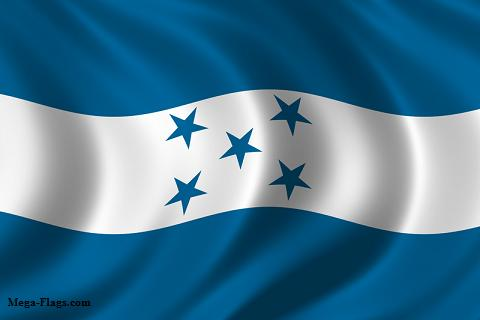 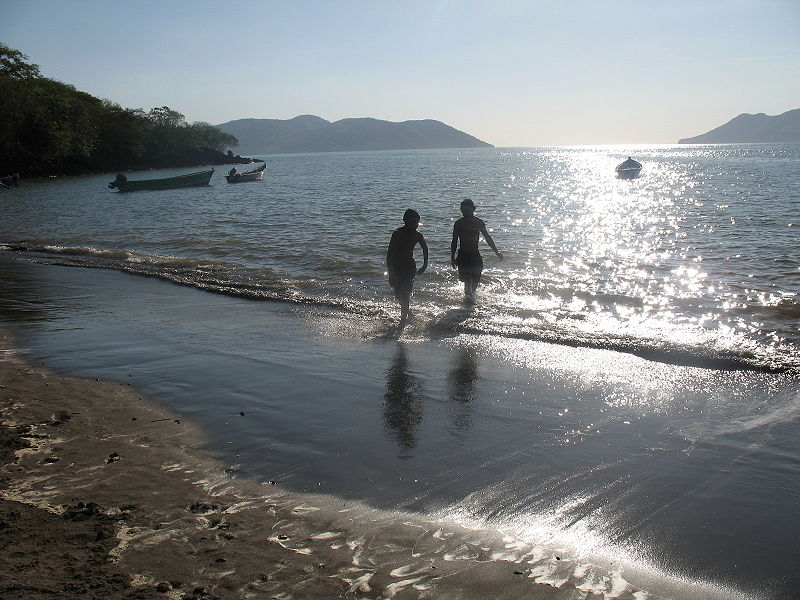 HOW OLD ARE YOU?
I AM 16 YEAR OLD.
I WAS BORN MAY 20,1998
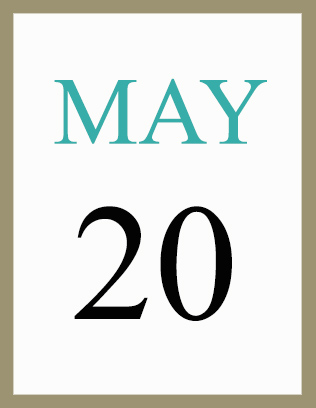 WHERE DO YOU LIVE?
I LIVE IN AUSTELL  ATLANTA GEORGIA
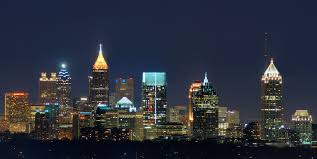 WHAT IS YOUR PHONE NUMBER
My phone number is 470 234 3777
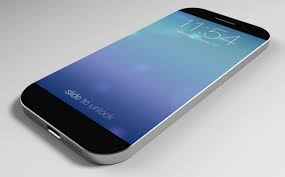 What languages do you speak?
I am speak spanish
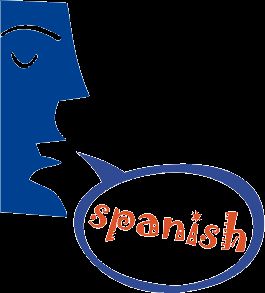 What do you like
I like
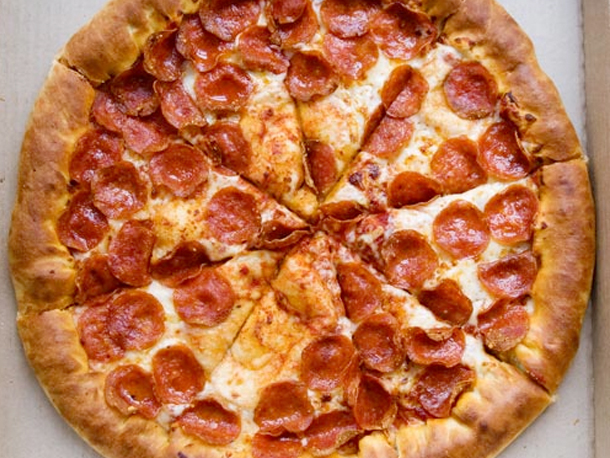 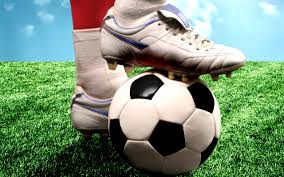 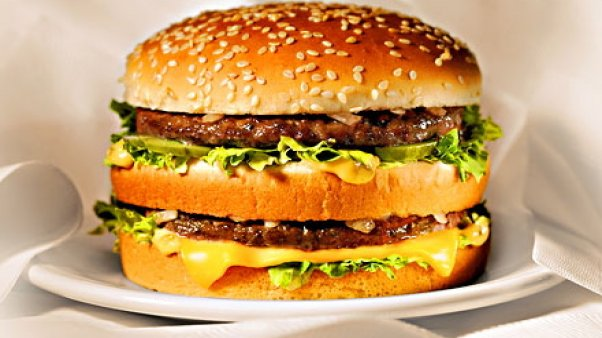 What do you dislike?
I dislike  pasta
I dislike salad
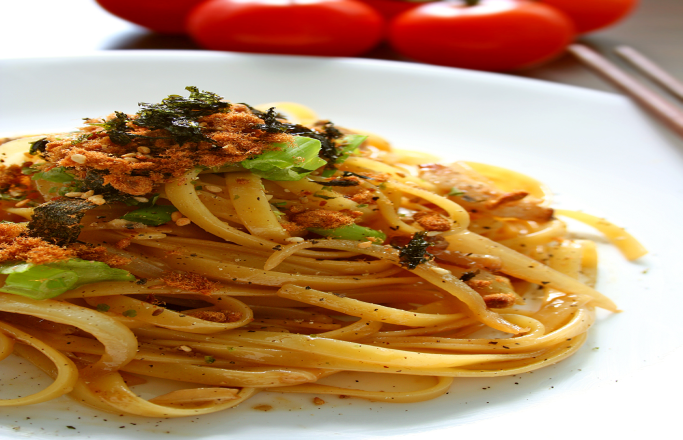 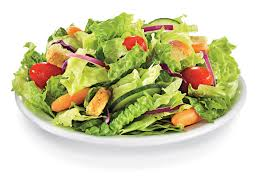